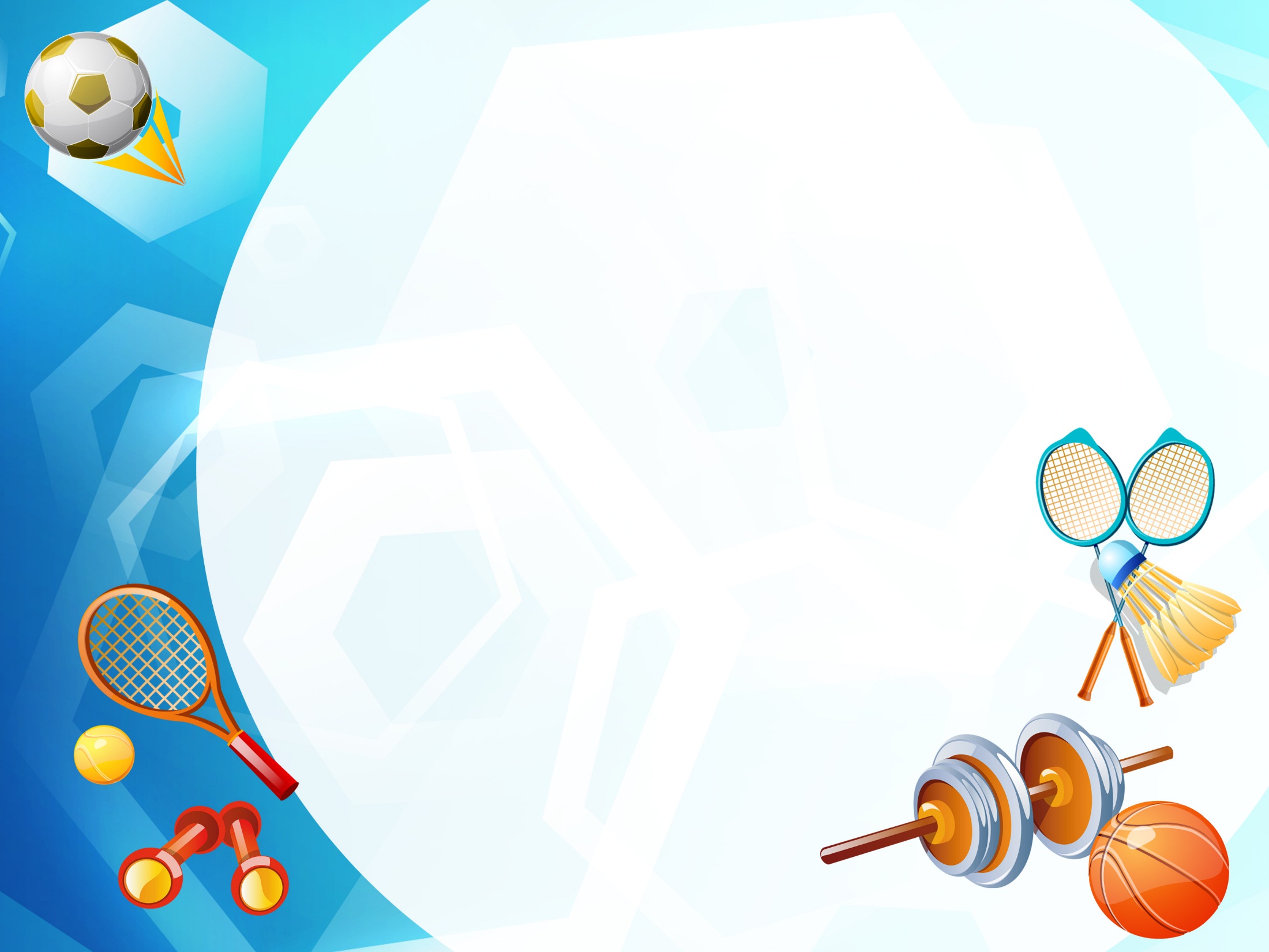 «Вокруг спорта»
Викторина для школьников
Составил: Юшков Д.П
                    учитель физкультуры
                    1 кв.категория
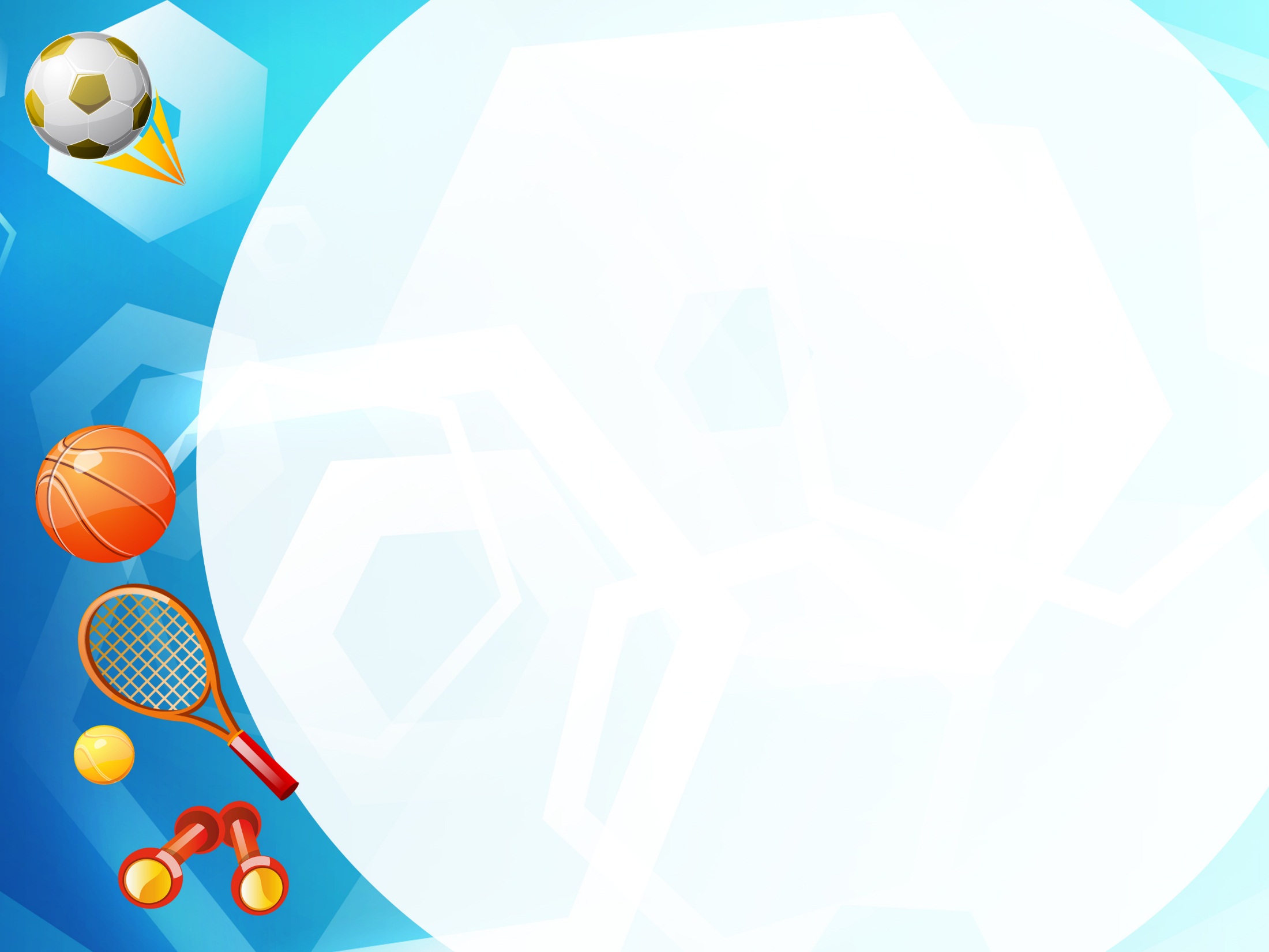 Вопрос 1.
Определенное место, с которого начинается соревнование, — это ...
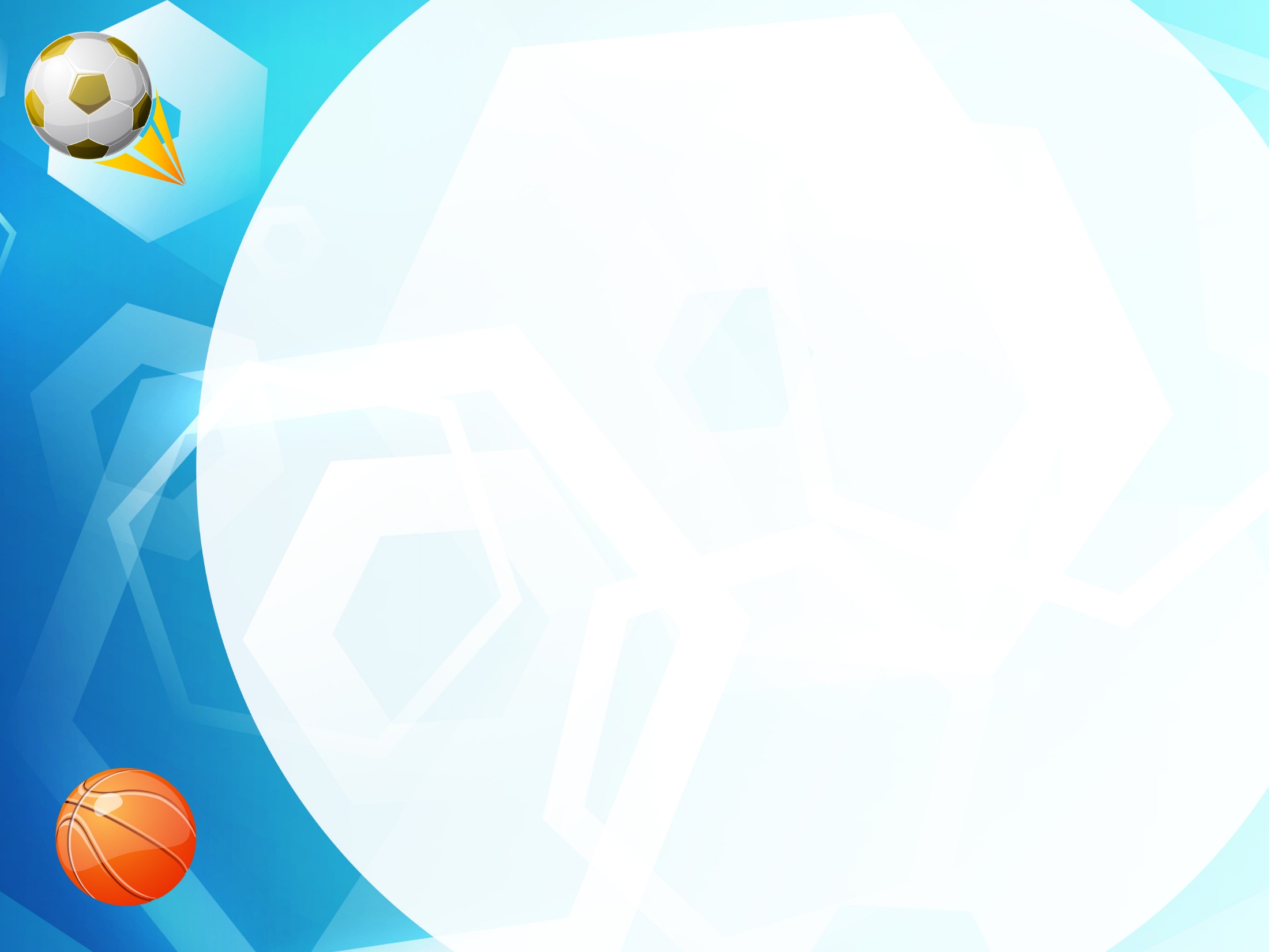 Вопрос 2.
Как называют молодых спортсменов?
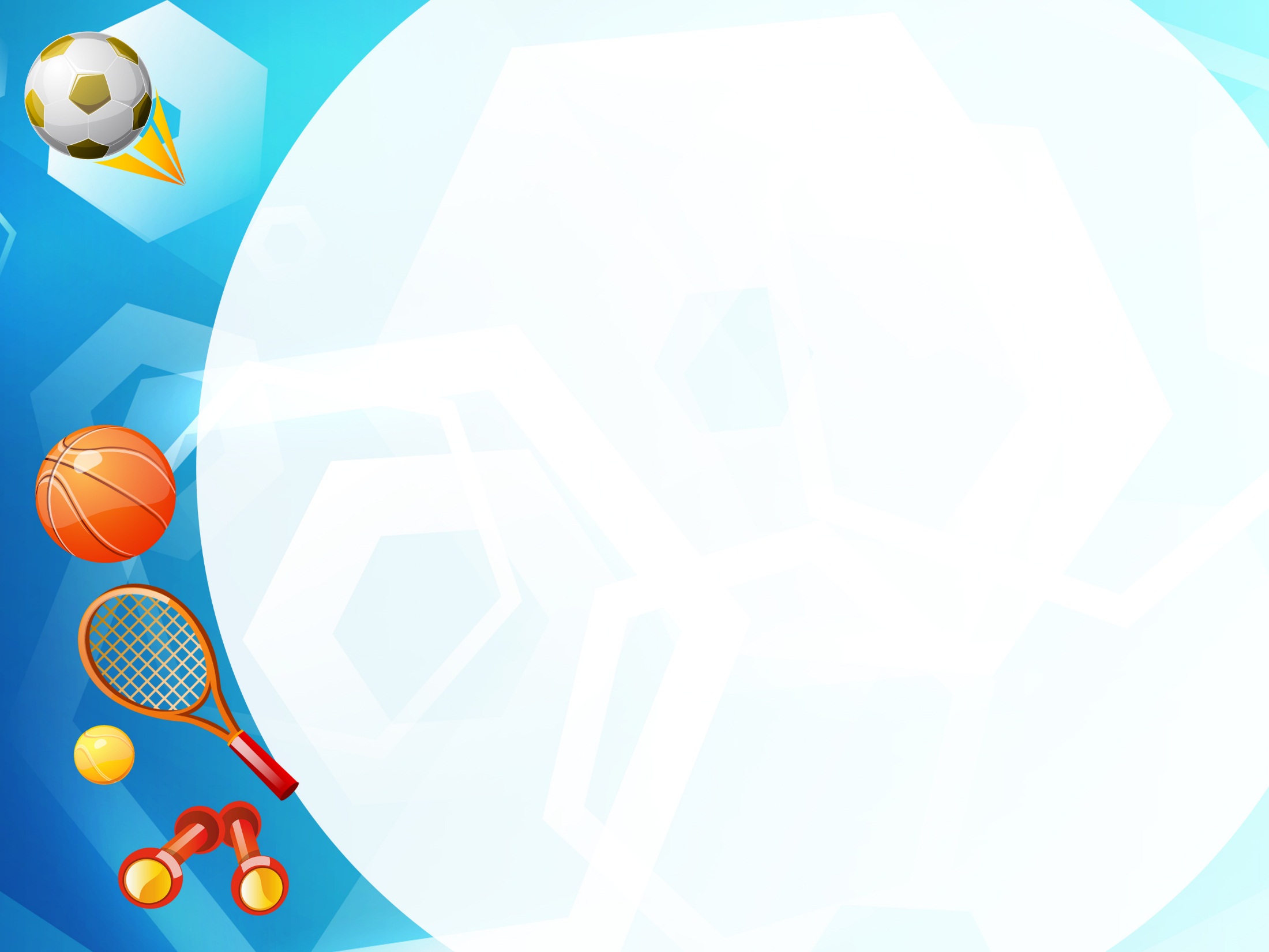 Вопрос 3.
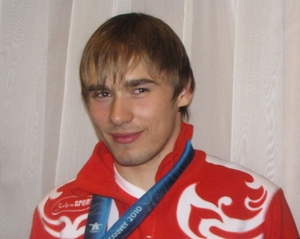 Как зовут 
олимпийского чемпиона в биатлоне. 
Уроженец  г. Екатеринбурга
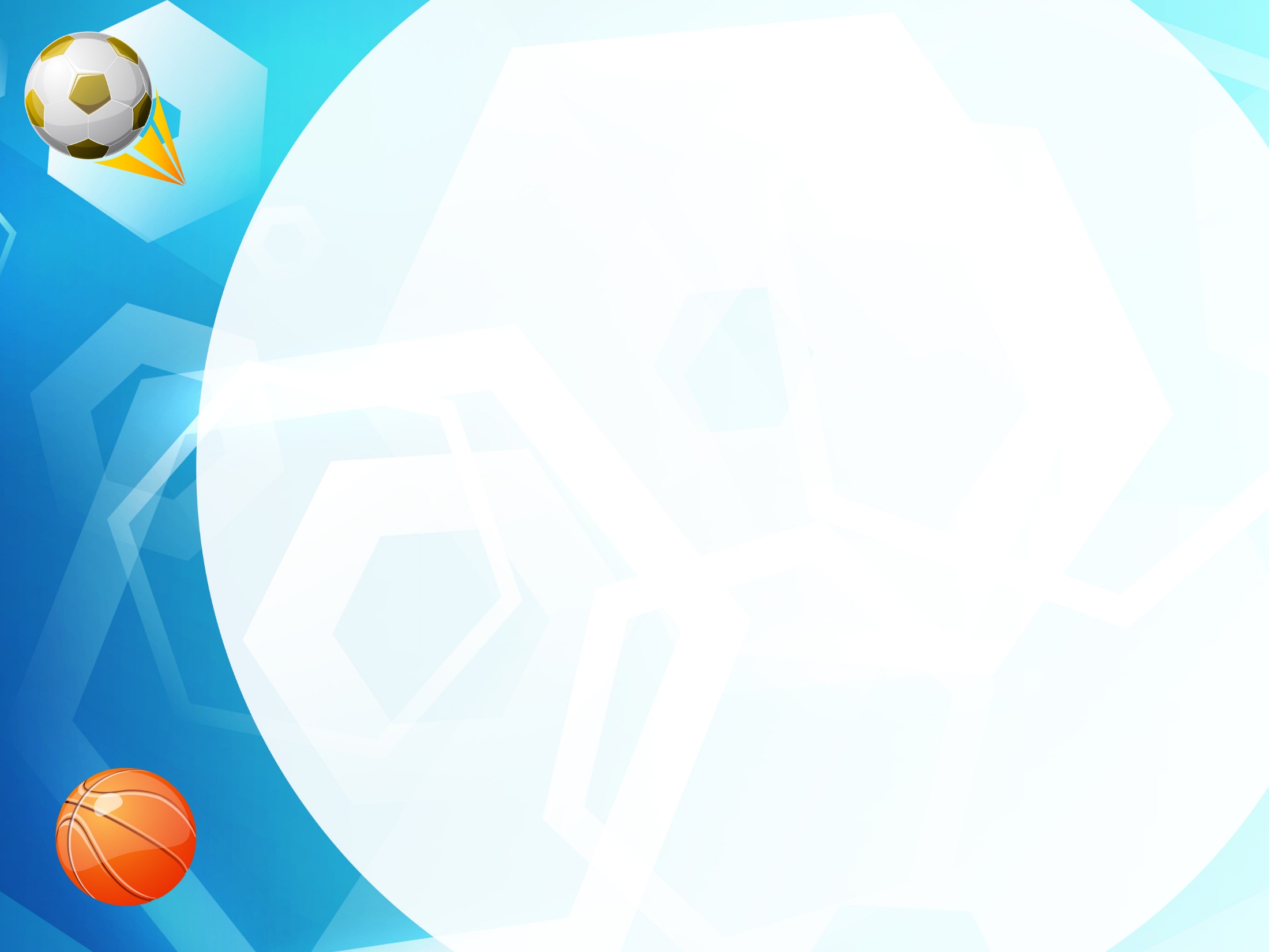 Вопрос 4.
Что стремятся установить спортсмены на соревнованиях?
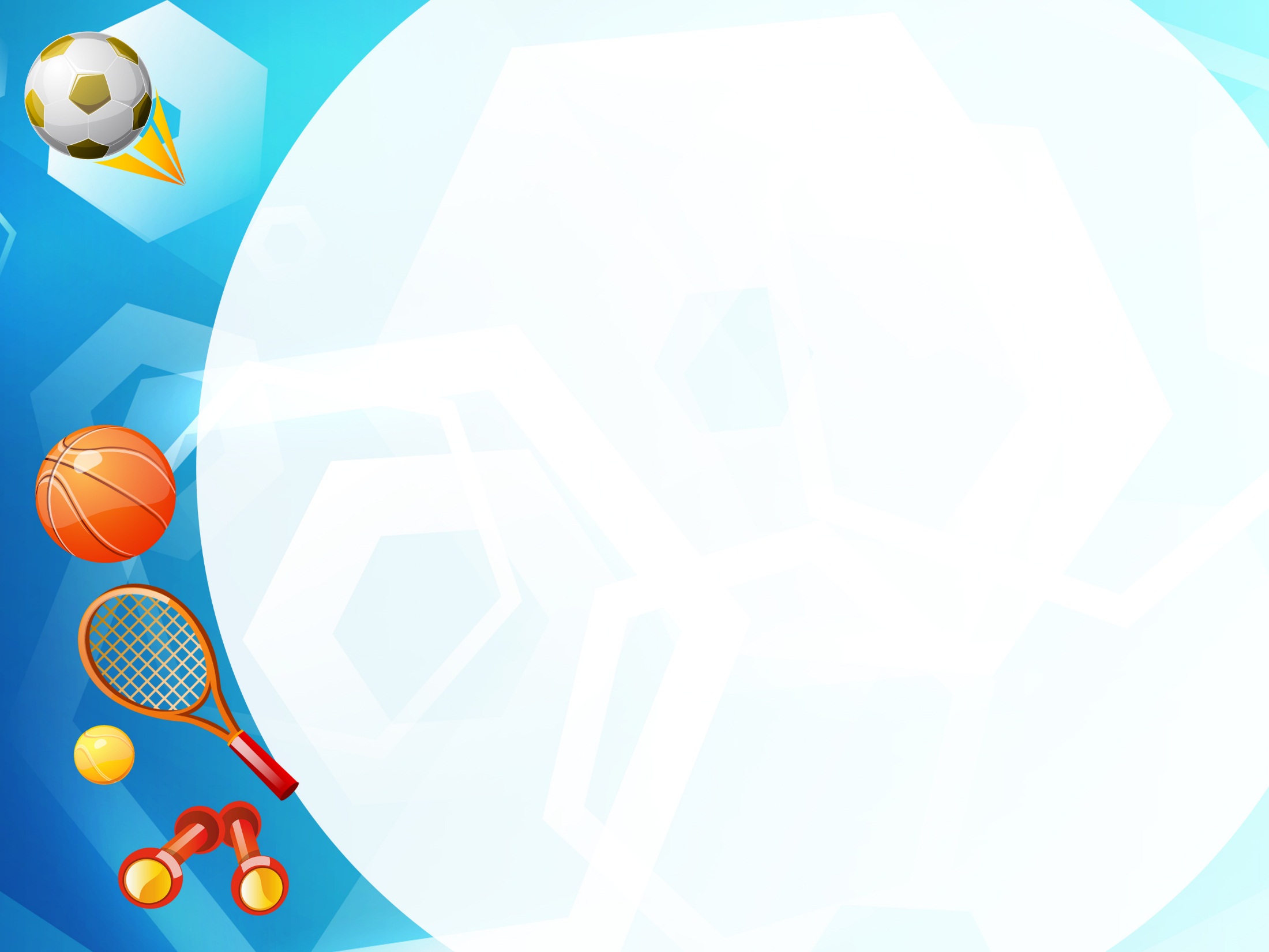 Вопрос 5.
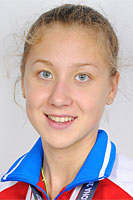 Дарья Устинова
Многократная рекордсменка мира среди юниоров,  мастер спорта международного класса, уроженка г. Каменска-Уральского
Каким видом спорта занимается эта спортсменка?
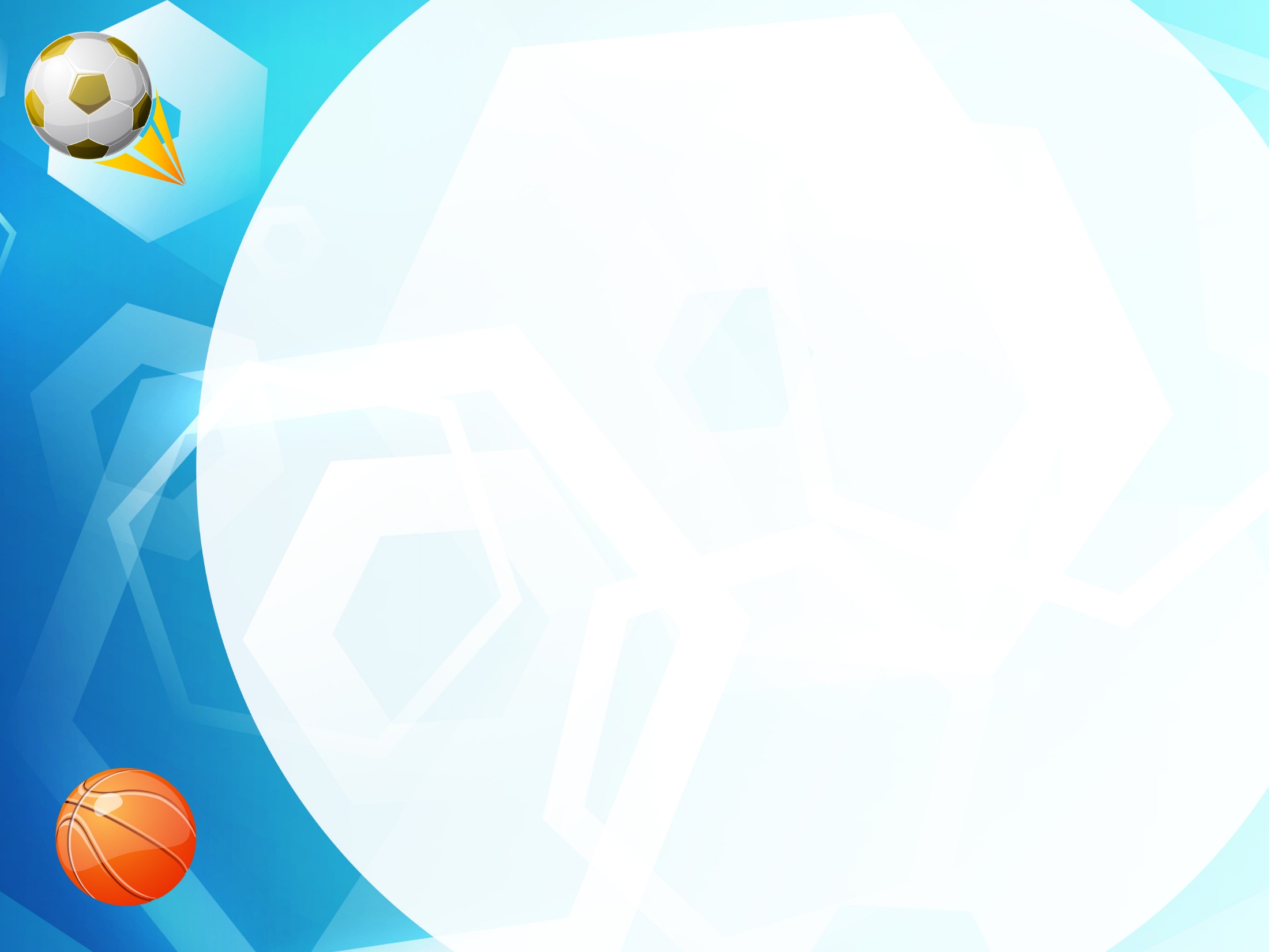 Вопрос 6.
Преподаватель физической культуры, специалист в определенном виде спорта, руководящий тренировкой спортсменов — это ...
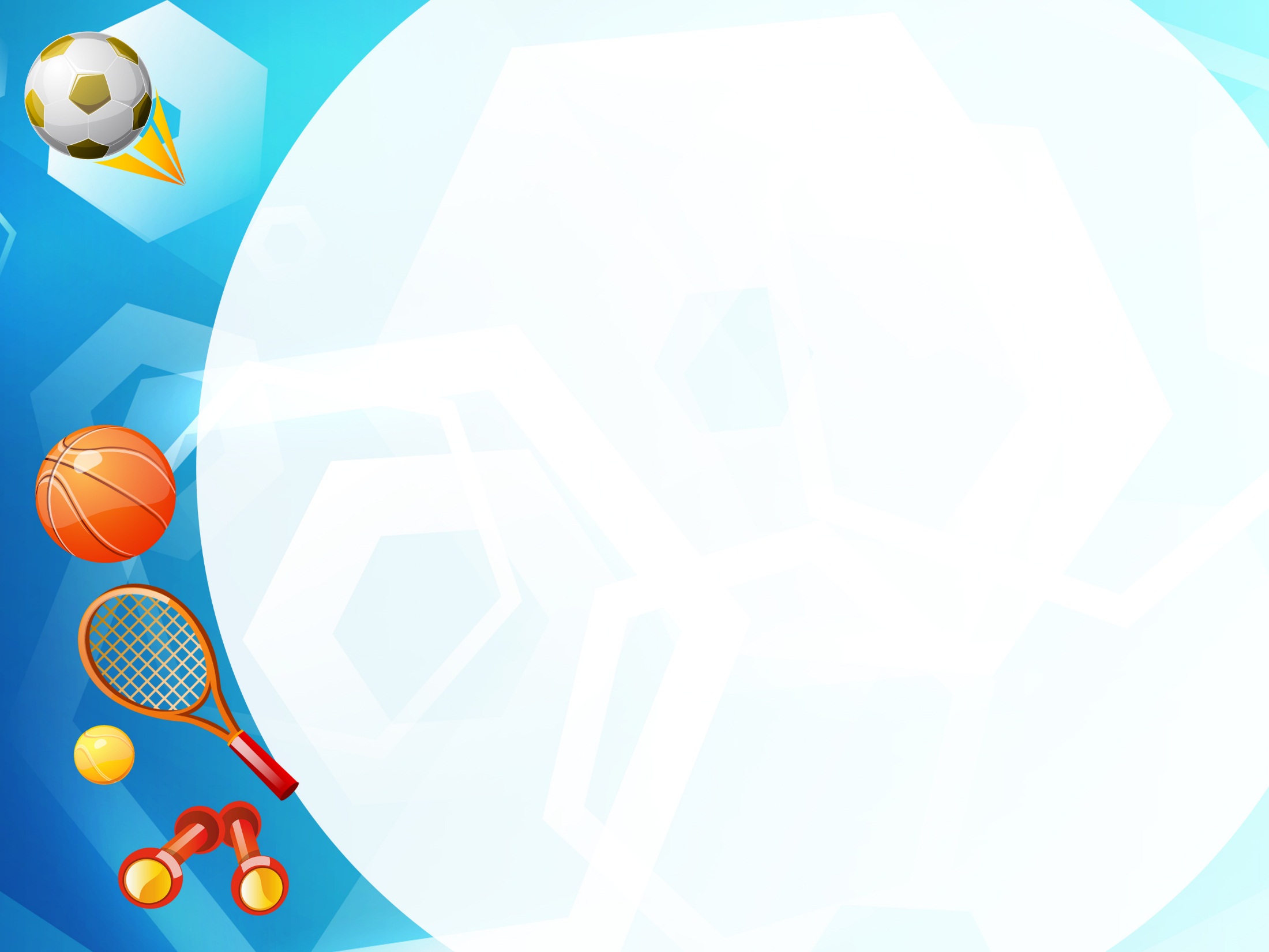 Вопрос 7.
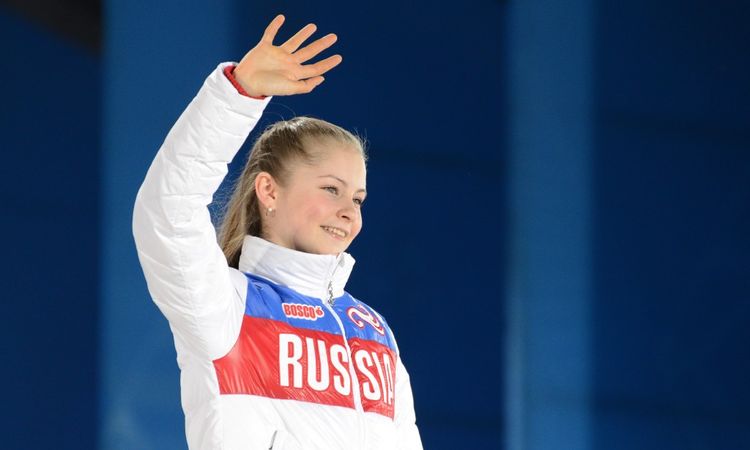 Уральская фигуристка. Уже к 2010 году, в свои 15 лет она была известна на российском уровне.
Как зовут самую юную участницу Российской  сборной на олимпиаде в Сочи.
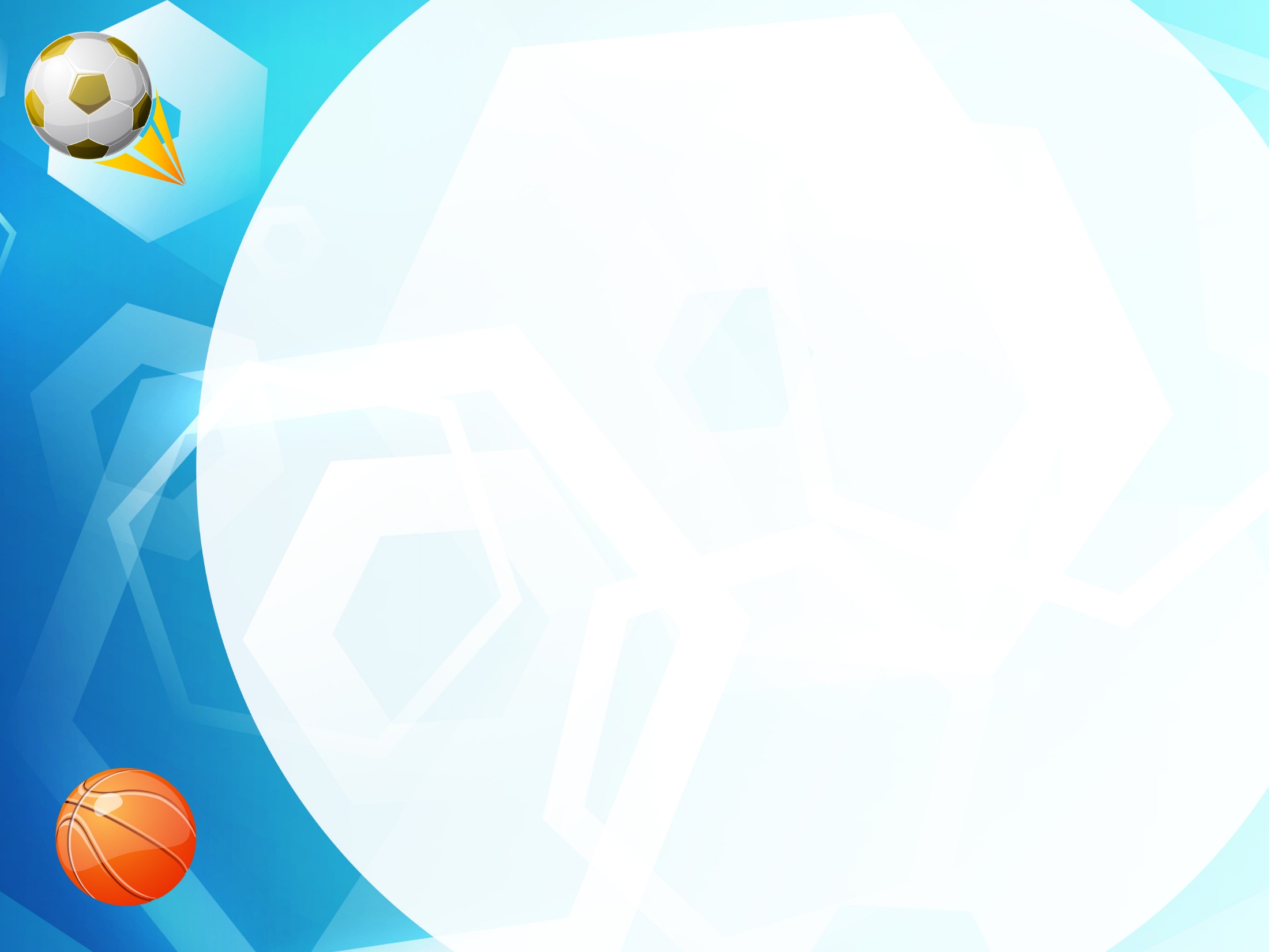 Вопрос 8.
Какое слово в переводе с греческого означает «борец, человек крепкого сложения»?
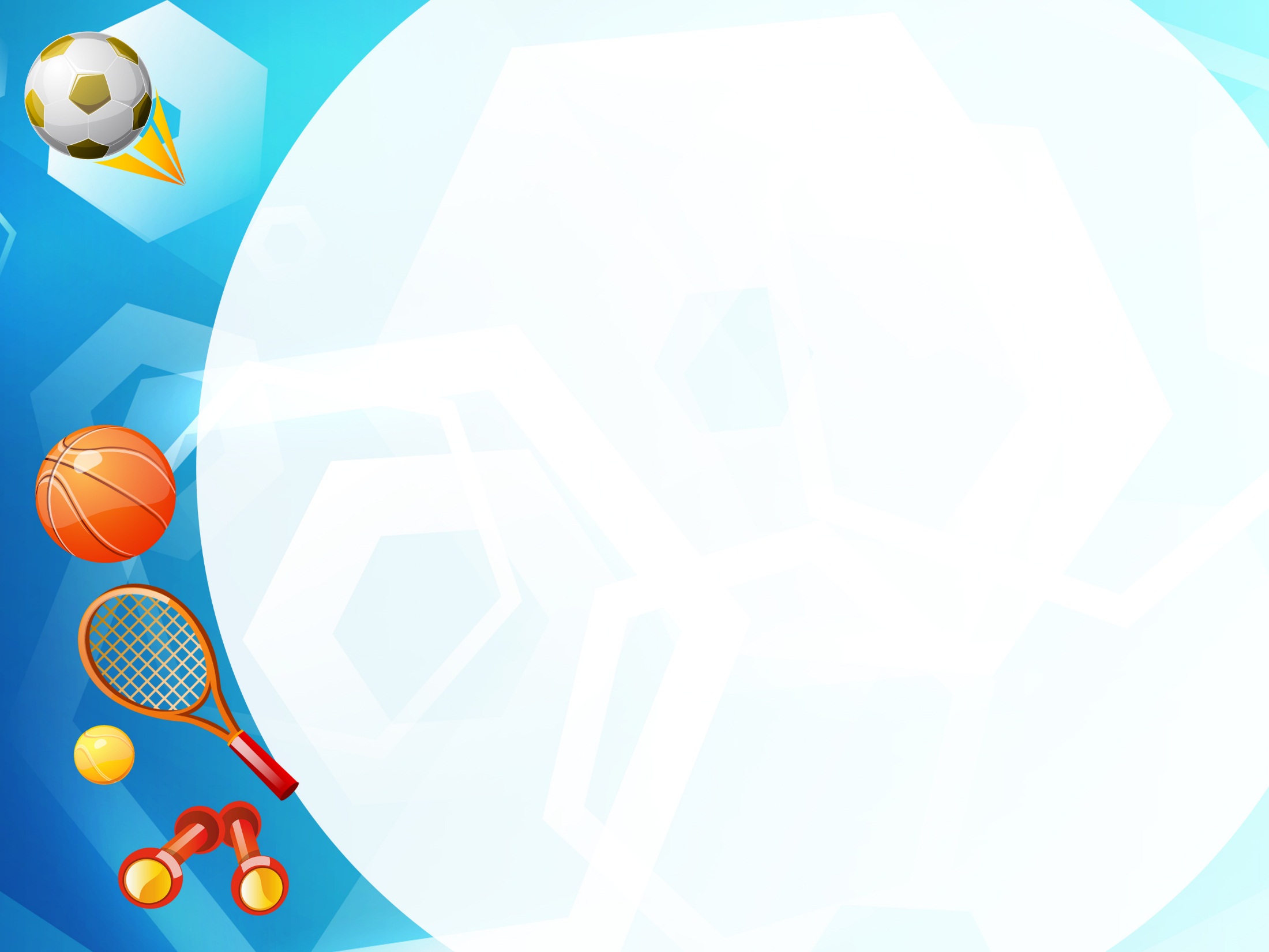 Вопрос 9.
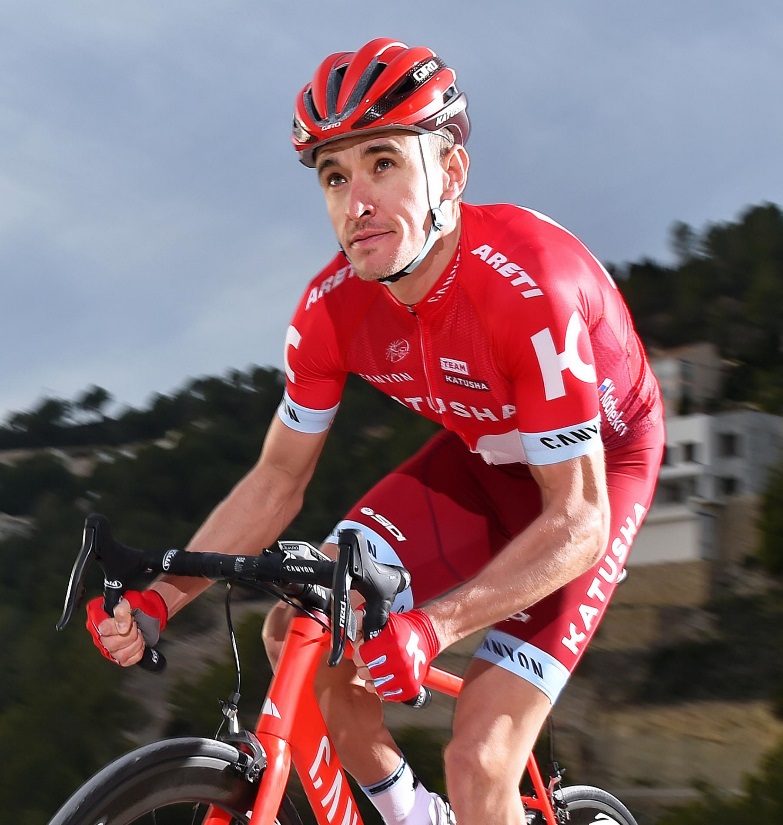 Павел Кочетков 
уроженец Каменска-Уральского. Универсальный велогонщик. На Олимпиаде в 2018 году выступит в шоссейных гонках.
Является ли этот спортсмен членом  Российской Сборной?
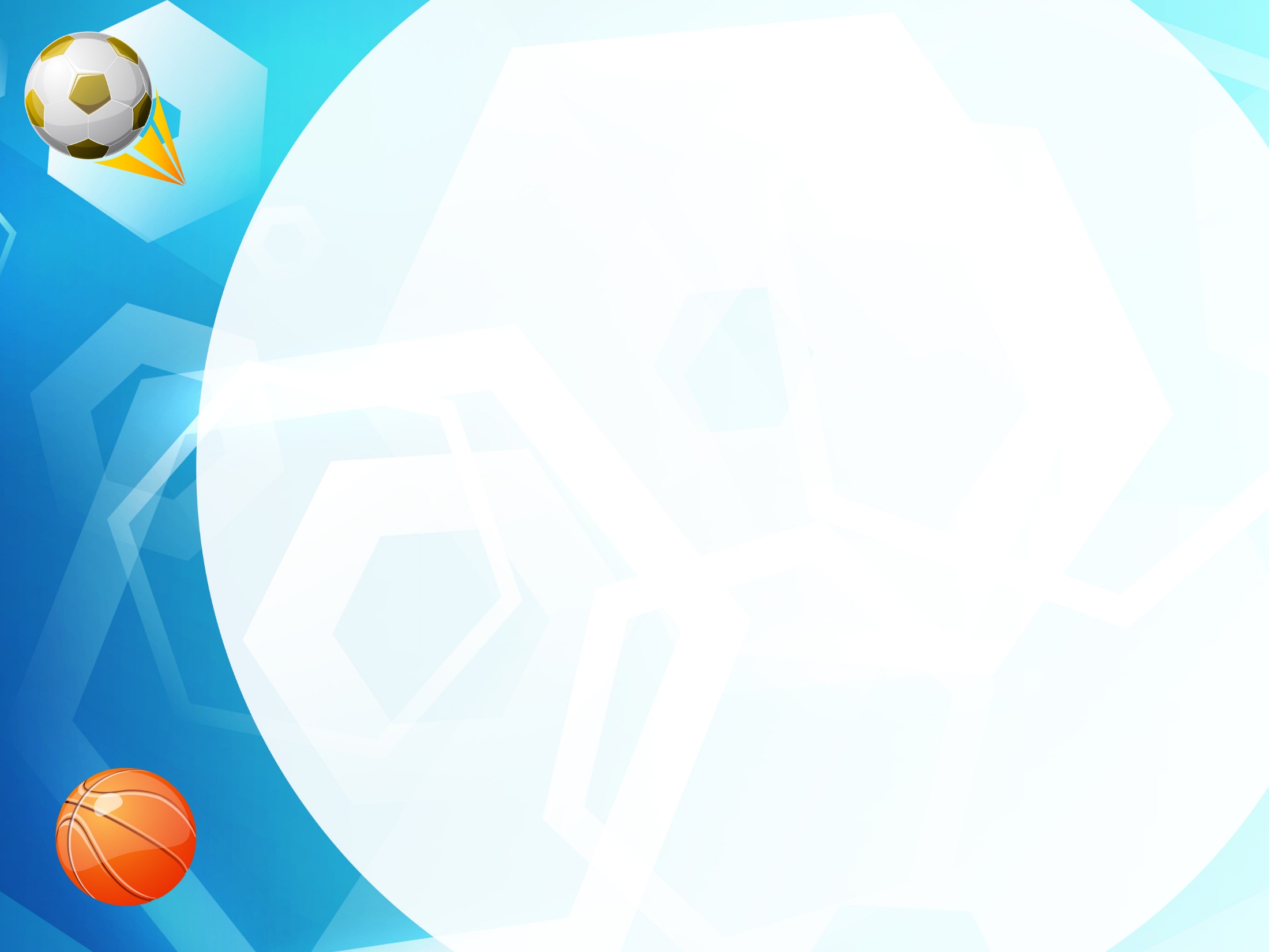 Вопрос 10.
Как называется сооружение для проведения спортивных соревнований?
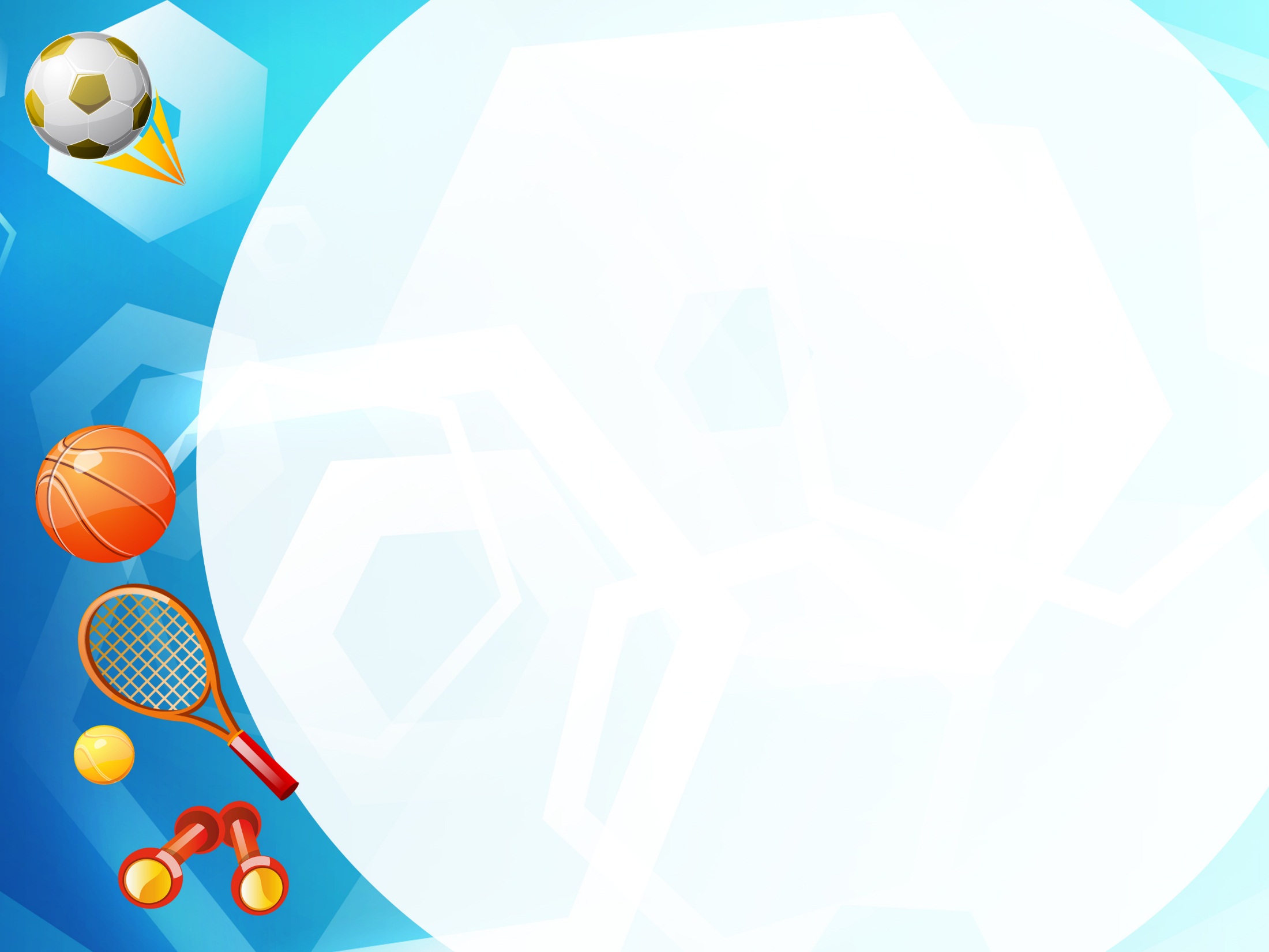 Вопрос 11.
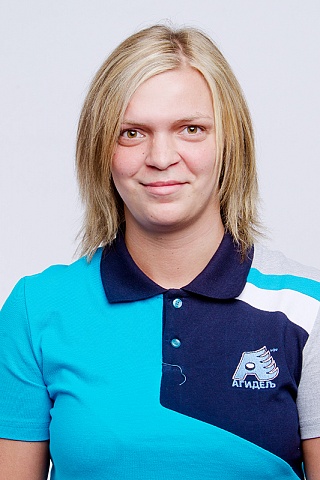 Юлия Лескина
Уроженка г. Екатеринбурга. бронзовый призер чемпионата мира, играет и защищает ворота в сборной России.
Каким видом спорта занимается эта спортсменка?
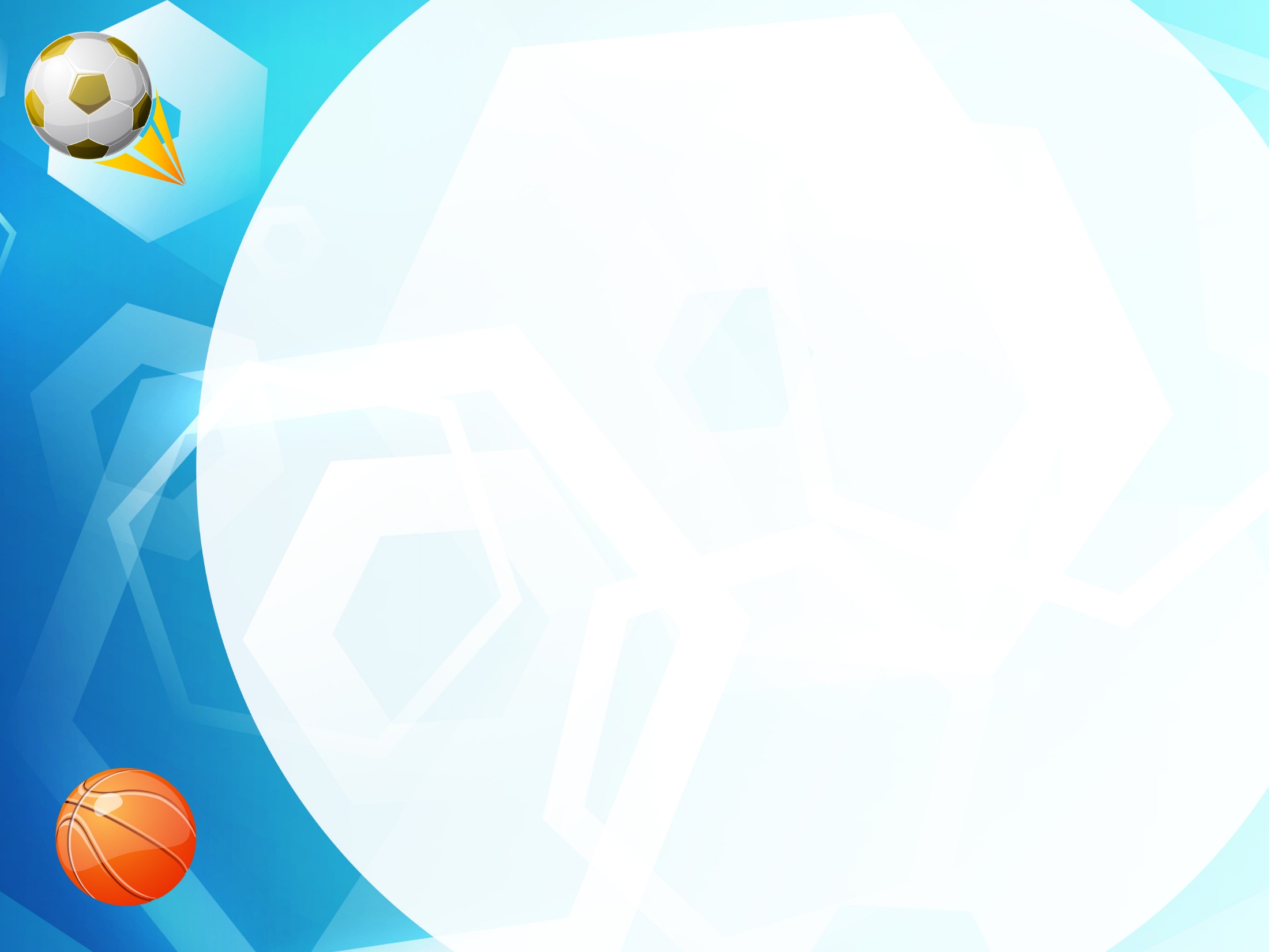 Вопрос 12.
Как называют спортсмена, одержавшего победу в соревнованиях?
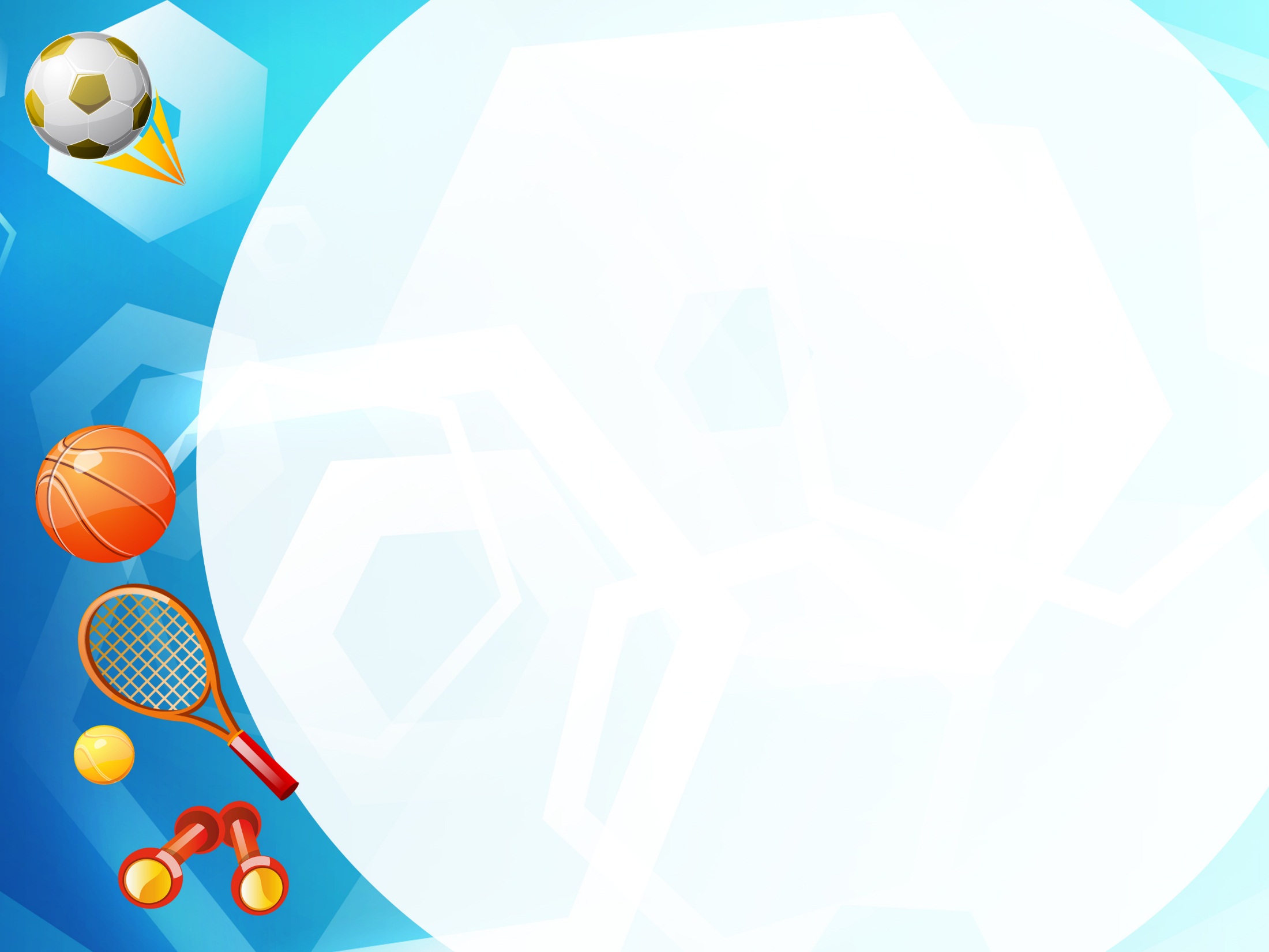 Вопрос 13.
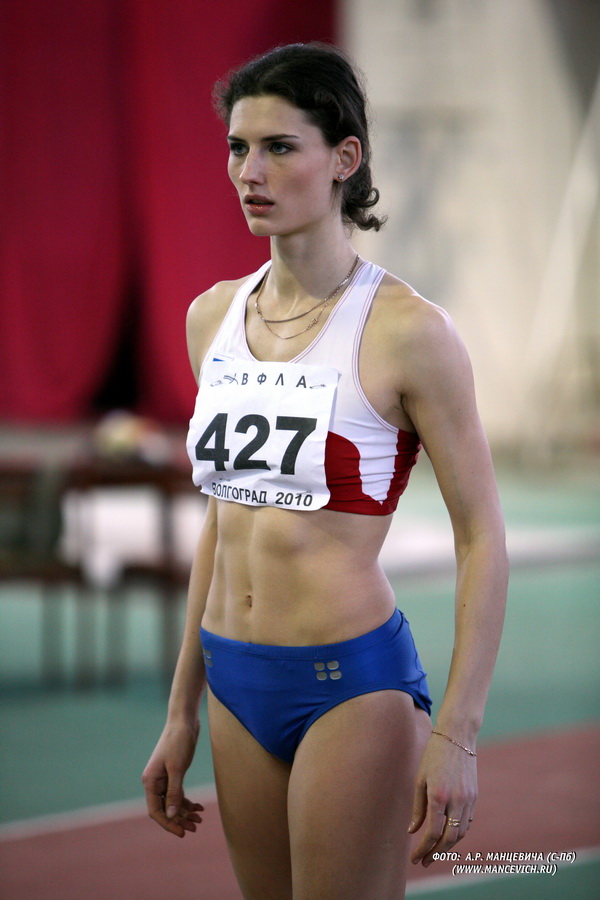 Юлия Пидлужная 
Вид спорта: легкая атлетика Мастер спорта международного класса, 
уроженка г.Екатеринбурга.
На чем специализируется эта спортсменка?
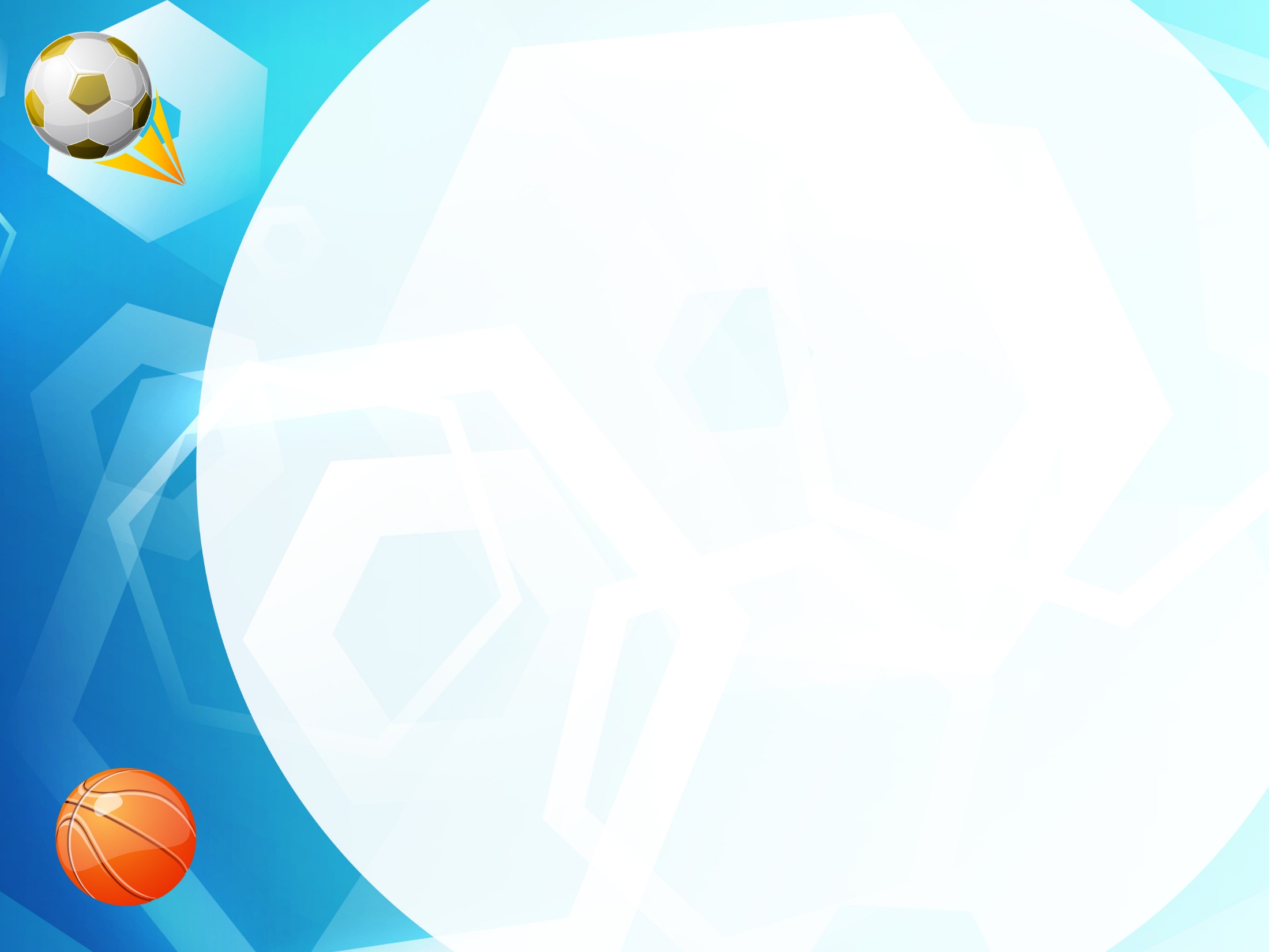 Вопрос 14.
Какие три слова составляют девиз Олимпиады?
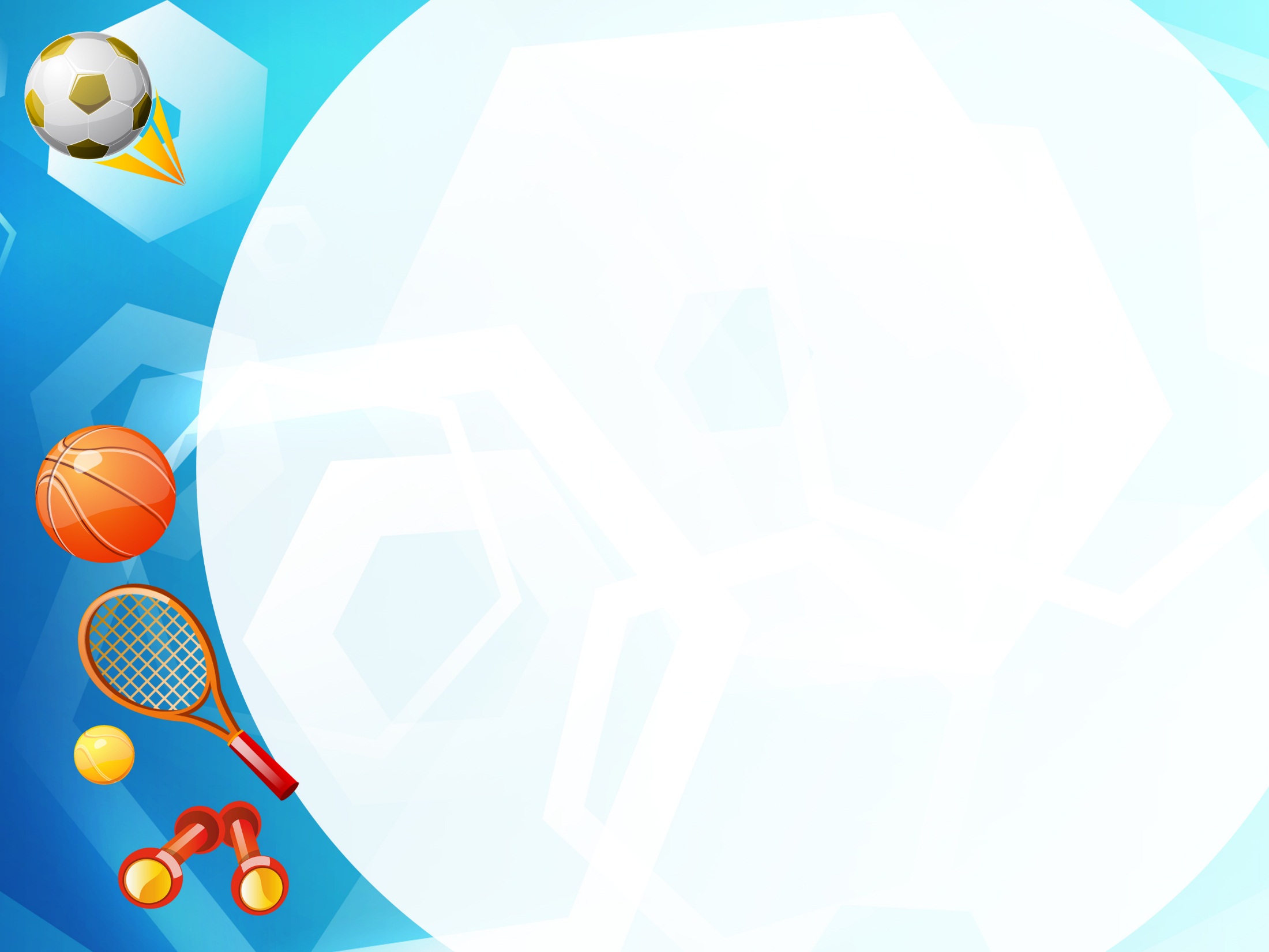 Ответы